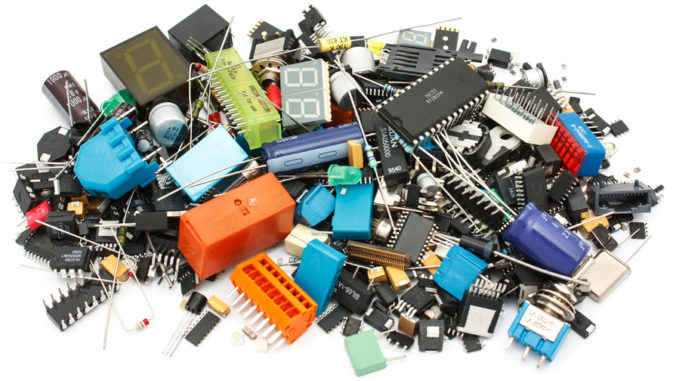 Алгоритмизация и программированиеи.о. доцент Муханова А.А.
Лекция 12. Множества.
План лекцииМножественный тип.Создание множествДоступ к элементам множествДобавление элементов во множествоУдаление элементов из множествОперации над множествами.Вывод
Множества в Python – это структура данных, которые содержат неупорядоченные элементы. Элементы также не является индексированным. Как и список, множество позволяет внесение и удаление элементов. Однако, есть ряд особенных характеристик, которые определяют и отделяют множество от других структур данных:

Множество не содержит дубликаты элементов;
Элементы множества являются неизменными (их нельзя менять), однако само по себе множество является изменяемым, и его можно менять;
Так как элементы не индексируются, множества не поддерживают никаких операций среза и индексирования.
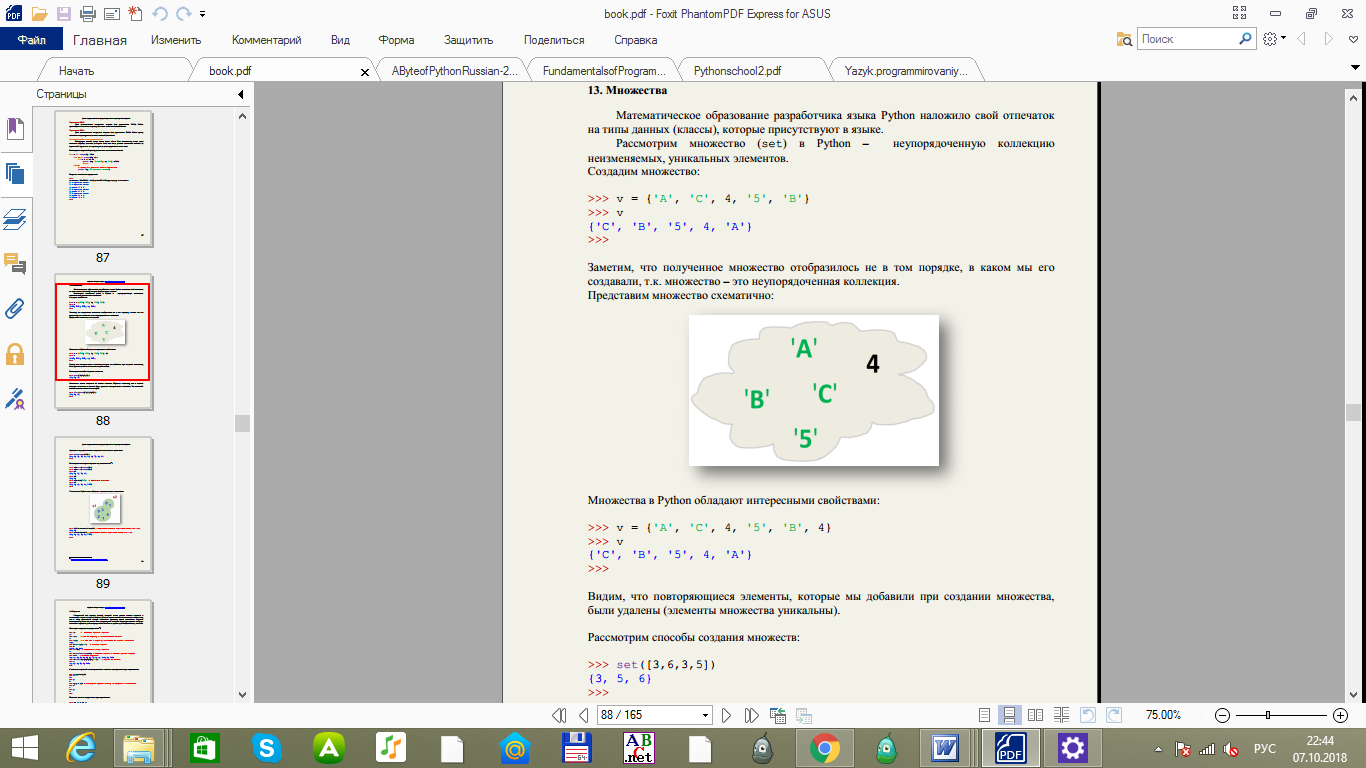 Рассмотрим способы создания множеств:

	Мы можем создать множество путем передачи всех элементов множества внутри фигурных скобок {} и разделить элементы при помощи запятых (,). Множество может содержать любое количество элементов и элементы могут быть разных типов, к примеру, целые числа, строки, кортежи, и т. д. Однако, множество не поддерживает изменяемые элементы, такие как списки, словари, и так далее. 

а = {1, 2, 3, 4, 5, 6}  
print(а)
Результат: {1, 2, 3, 4, 5, 6}

Только что мы создали множество чисел. Мы также можем создать множество из строк.
b= {"Nicholas", "Michelle", "John", "Mercy"}  
print(b)
Результат: {'Michelle', 'Nicholas', 'John', 'Mercy'}

Возможно вы обратили внимание на то, что элементы в выдаче выше находятся в другом порядке, отличном от того, как мы добавляли их в множество. Это связано с тем, что элементы множества находятся в произвольном порядке. Если вы запустите тот же код еще раз, возможно вы получите выдачу с элементами, которые каждый раз будут находиться в другом порядке.
Мы также можем создать множество с элементами разных типов. 
x = {2.0, "Nicholas", (1, 2, 3)}  
print(x)
Результат: {2.0, 'Nicholas', (1, 2, 3)}

Все элементы в упомянутом выше множестве принадлежат разным типам.
Мы также можем создать множество из списков. Это можно сделать, вызвав встроенную функцию Python под названием set().
a = set([1, 2, 3, 4, 5, 6])  
print(a)
Результат: {1, 2, 3, 4, 5, 6}

Как упоминалось ранее, множества не содержат дубликаты элементов. Предположим, наш список содержит дубликаты элементов, как показано ниже:
a = set([1, 2, 3, 1, 2])  
print(a)
Результат: {1, 2, 3}

Множество удалило дубликаты и выдало только по одному экземпляру элементов. Это также происходит при создании множества с нуля. Например:

a = {1, 2, 3, 1, 2}  
print(a)
Результат: {1, 2, 3}

 И снова, множество удалило дубликаты и вернуло только один из дублируемых объектов.
Создание пустого множества подразумевает определенную хитрость.
Если вы используете пустые фигурные скобки {} в Python, вы скорее создадите пустой словарь, а не множество. Например:
x = {}
print(type(x))
Результат: <class 'dict'>

Как показано в выдаче, тип переменной х является словарем.
Чтобы создать пустое множество в Python, мы должны использовать функцию set() без передачи какого-либо значения в параметрах, как показано ниже:

 x = set()  
print(type(x))
Результат: <class 'set'>
Доступ к элементам множеств
Python не предоставляет прямой способ получения значения к отдельным элементам множества. Однако, мы можем использовать цикл для итерации через все элементы множества. Например:
months = set(["Jan", "Feb", "March", "Apr", "May", "June", "July", "Aug", "Sep", "Oct", "Nov", "Dec"])
 
for m in months:  
    print(m)

Результат:
March  
Feb  
Dec  
Jan  
May  
Nov  
Oct  
Apr  
June  
Aug  
Sep  
July
Мы также можем проверить наличие элемента во множестве при помощи in, как показано ниже:

months = set(["Jan", "Feb", "March", "Apr", "May", "June", "July", "Aug", "Sep", "Oct", "Nov", "Dec"])
 print("May" in months)

Результат: True

Код возвращает «True«, а это означает, что элемент был найден во множестве. Аналогичным образом, при поиске элемента, который отсутствует во множестве, мы получим «False«, как показано ниже:
months = set(["Jan", "Feb", "March", "Apr", "May", "June", "July", "Aug", "Sep", "Oct", "Nov", "Dec"])
 print("Nicholas" in months) # False

Как и ожидалось, код вернул False.
Добавление элементов во множество
Python позволяет нам вносить новые элементы во множество при помощи функции add(). Например:
months = set(["Jan", "March", "Apr", "May", "June", "July", "Aug", "Sep", "Oct", "Nov", "Dec"])
 months.add("Feb")
print(months)
Результат:
Удаление элемента из множеств
Python позволяет нам удалять элемент из множества, но не используя индекс, так как множество элементов не индексированы. Элементы могут быть удалены при помощи обоих методов discard() и remove().

Помните, что метод discard() не будет выдавать ошибку, если элемент не был найден во множестве. Однако, если метод remove() используется и элемент не был найден, возникнет ошибка.

Давайте продемонстрируем как удалять элемент при помощи метода discard():
num_set = {1, 2, 3, 4, 5, 6}  
num_set.discard(3)  
print(num_set)
Результат: {1, 2, 4, 5, 6} 
Элемент 3 был удален из множества
Аналогично, метод remove() может использоваться следующим образом: num_set = {1, 2, 3, 4, 5, 6}  
num_set.remove(3)  
print(num_set)
Результат: {1, 2, 4, 5, 6}
Теперь попробуем удалить элемент, которого нет во множестве. Сначала используем метод discard(): 
num_set = {1, 2, 3, 4, 5, 6}  
num_set.discard(7)  
print(num_set)
Результат:
{1, 2, 3, 4, 5, 6}
Выдача выше показывает, что никакого воздействия на множество не было оказано. Теперь посмотрим, что выйдет из использования метода remove() по аналогичному сценарию: 

num_set = {1, 2, 3, 4, 5, 6}  
num_set.remove(7)  
print(num_set)

Результат: Traceback (most recent call last):  
  File "C:\Users\admin\sets.py", line 2, in <module>
    num_set.remove(7)
KeyError: 7

Выдача показывает, что метод выдал ошибку KeyError, так как мы пытались удалить элемент, которого нет во множестве.
С методом pop(), мы можем удалить и вернуть элемент. Так как элементы находятся в произвольном порядке, мы не можем утверждать или предсказать, какой элемент будет удален 

Например: num_set = {1, 2, 3, 4, 5, 6}  
print(num_set.pop())
Результат: 1
Вы можете использовать тот же метод при удалении элемента и возврате элементов, которые остаются во множестве. Например: num_set = {1, 2, 3, 4, 5, 6}  
num_set.pop()  
print(num_set)
Результат:
{2, 3, 4, 5, 6}
Эти элементы остаются во множестве.
Метод Python под названием clear() поможет удалить все элементы во множестве. Например:
num_set = {1, 2, 3, 4, 5, 6}  
num_set.clear()  
print(num_set)
Результатом является пустой set() без каких-либо элементов внутри
Объединение множеств
Предположим, у нас есть два множества, А и В. Объединение этих двух множеств — это множество 
со всеми элементами обеих множеств. Такая операция выполняется при помощи функции Python под названием union().
Рассмотрим пример:
months_a = set(["Jan", "Feb", "March", "Apr", "May", "June"])  
months_b = set(["July", "Aug", "Sep", "Oct", "Nov", "Dec"])
 
all_months = months_a.union(months_b)  
print(all_months)

Результат:
Объединение может состоять из более чем двух множеств, и все их элементы сложатся в одно большое множество. Например:
x = {1, 2, 3}  
y = {4, 5, 6}  
z = {7, 8, 9}
 output = x.union(y, z)
 print(output)
Результат: {1, 2, 3, 4, 5, 6, 7, 8, 9}
При выполнении операции объединения, дубликаты игнорируются, так что только один из двух элементов дубликатов будет отображаться. Например:
x = {1, 2, 3}  
y = {4, 3, 6}  
z = {7, 4, 9}
 
output = x.union(y, z)
 
print(output)
Результат: {1, 2, 3, 4, 6, 7, 9}
Оператор | может также использоваться при поиске объединения двух или более множеств. Например: 
months_a = set(["Jan","Feb", "March", "Apr", "May", "June"])  
months_b = set(["July", "Aug", "Sep", "Oct", "Nov", "Dec"])
print(months_a | months_b)

{'Feb', 'Apr', 'Sep', 'Dec', 'Nov', 'June', 'May', 'Oct', 'Jan', 'July', 'March', 

Если вы хотите создать объединение из более двух множеств, разделите названия множеств при помощи оператора | . Взглянем на пример: 
x = {1, 2, 3}  
y = {4, 3, 6}  
z = {7, 4, 9}
print(x | y | z)

Результат: {1, 2, 3, 4, 6, 7, 9}
Пересечение множеств
Предположим, у вас есть два множества: А и В. Их пересечение представляет собой множество элементов, которые являются общими для А и для В. Операция пересечения во множествах может быть достигнута как при помощи оператора &, так и метода intersection(). Рассмотрим пример:
x = {1, 2, 3}  
y = {4, 3, 6}
 
print(x & y) # Результат: 3 

В обеих множествах 3 является общим элементом. То же самое может быть достигнуто при использвании метода intersection ():
x = {1, 2, 3}  
y = {4, 3, 6}
 
z = x.intersection(y)  
print(z) # Результат: 3
Разница между множествами
Предположим, у вас есть два множества: А и В. Разница между А и В (А — В) — это множество со всеми элементами, которые содержатся в А, но не в В. Соответственно, (В — А) — это множество со всеми элементами в В, но не в А.
КОД
Для определения разницы между множествами в Python, мы можем использовать как функцию difference(), так и оператор — . Рассмотрим пример:
set_a = {1, 2, 3, 4, 5}  
set_b = {4, 5, 6, 7, 8}  
diff_set = set_a.difference(set_b)  
print(diff_set)
Результат:
{1, 2, 3}
В показанном выше скрипте, только первые три элемента множества set_a отсутствуют во множестве set_b, 
формируя нашу выдачу. Оператор минус - можно также применить для нахождения разницы между двумя множествами, как показано ниже
{1, 2, 3}
Результат:
Симметричная разница между множествами А и В — это множество с элементами, которые 
находятся в А и В, за исключением тех элементов, которые являются общими для обеих множеств. 
Это определяется использованием метода Python под названием symmetric_difference(), или оператора ^. Посмотрим на пример: 
set_a = {1, 2, 3, 4, 5}  
set_b = {4, 5, 6, 7, 8}  
symm_diff = set_a.symmetric_difference(set_b)  
print(symm_diff)
Результат: {1, 2, 3, 6, 7, 8}
Симметричную разницу можно также найти следующим образом:
set_a = {1, 2, 3, 4, 5}  
set_b = {4, 5, 6, 7, 8}  
print(set_a ^ set_b)
Результат:{1, 2, 3, 6, 7, 8}
Сравнение множеств
Мы можем сравнить множества в зависимости от того, какие элементы в них содержатся. 
Таким образом, мы можем сказать, является ли множество родительским, или дочерним от другого множества. 
Результат такого сравнения будет либо True, либо False.

Чтобы проверить, является ли множество А дочерним от В, мы можем выполнить следующую операцию:
A <= B

Чтобы узнать является ли множество В дочерним от А, мы можем выполнить следующую операцию, соответственно:
B >= A
Например:
months_a = set(["Jan", "Feb", "March", "Apr", "May", "June"])  
months_b = set(["Jan", "Feb", "March", "Apr", "May", "June", "July", "Aug", "Sep", "Oct", "Nov", "Dec"])
 
subset_check = months_a <= months_b  
superset_check = months_b >= months_a
 
print(subset_check)  
print(superset_check)
Результат: True
True
Методы множеств
Python содержит огромное количество встроенных методов, включая следующие:
Метод copy()
Этот метод возвращает копию множества. Например:
string_set = {"Nicholas", "Michelle", "John", "Mercy"}  
x = string_set.copy()
 print(x)

Результат: {'John', 'Michelle', 'Nicholas', 'Mercy'}
Метод isdisjoint()
Этот метод проверяет, является ли множество пересечением или нет. 
Если множества не содержат общих элементов, метод возвращает True, в противном случае — False. Например:
names_a = {"Nicholas", "Michelle", "John", "Mercy"}  
names_b = {"Jeff", "Bosco", "Teddy", "Milly"}
 x = names_a.isdisjoint(names_b)  
print(x)
Результат: True 

Метод len()
Этот метод возвращает длину множества, которая является общим количеством элементов во множестве. Пример:
ames_a = {"Nicholas", "Michelle", "John", "Mercy"}
 print(len(names_a)) # Результат: 4
Frozenset в Python
Frozenset (замороженное множество) – это класс с характеристиками множества, однако, как только элементы становятся назначенными, их нельзя менять. Кортежи могут рассматриваться как неизменяемые списки, в то время как frozenset-ы — как неизменные множества.

Множества являются изменяемыми и нехешируемыми, это значит, что мы не можем использовать их как словарные ключи. Замороженные множества (frozenset) являются хешированными и могут использоваться в качестве ключей словаря.
Для создания замороженного множества, мы используем метод frozenset(). 
Давайте создадим два замороженных множества, Х и Y: 
X = frozenset([1, 2, 3, 4, 5, 6])  
Y = frozenset([4, 5, 6, 7, 8, 9])
 
print(X)  
print(Y)
Результат:
frozenset({1, 2, 3, 4, 5, 6})  
frozenset({4, 5, 6, 7, 8, 9})
Замороженные множества поддерживают использование множественных методов Python, таких как copy(), difference(), 
symmetric_difference(), isdisjoint(), issubset(), intersection(), issuperset() и union().
Операций
len(s) - число элементов в множестве (размер множества).
x in s - принадлежит ли x множеству s.
set.isdisjoint(other) - истина, если set и other не имеют общих элементов.
set == other - все элементы set принадлежат other, все элементы other принадлежат set.
set.issubset(other) или set <= other - все элементы set принадлежат other.
set.issuperset(other) или set >= other - аналогично.
set.union(other, ...) или set | other | ... - объединение нескольких множеств.
set.intersection(other, ...) или set & other & ... - пересечение.
set.difference(other, ...) или set - other - ... - множество из всех элементов set, не принадлежащие ни одному из other.
set.symmetric_difference(other); set ^ other - множество из элементов, встречающихся в одном множестве, но не встречающиеся в обоих.
set.copy() - копия множества.
И операции, изменяющие множество:
set.update(other, ...); set |= other | ... - объединение.
set.intersection_update(other, ...); set &= other & ... - пересечение.
set.difference_update(other, ...); set -= other | ... - вычитание.
set.symmetric_difference_update(other); set ^= other - множество из элементов, встречающихся в одном множестве, но не встречающиеся в обоих.
set.add(elem) - добавляет элемент в множество.
set.remove(elem) - удаляет элемент из множества. KeyError, если такого элемента не существует.
set.discard(elem) - удаляет элемент, если он находится в множестве.
set.pop() - удаляет первый элемент из множества. Так как множества не упорядочены, нельзя точно сказать, какой элемент будет первым.
set.clear() - очистка множества.
Вывод
Множество — это набор элементов в произвольном порядке. Само по себе, множество является изменяемым, однако его элементы являются неизменяемыми.
Однако, мы можем добавлять и убирать элементы из множества без каких-либо проблем. В большей структур данных элементы являются индексированными. Однако, элементы множеств не являются индексированными. Это делает невозможным для нас выполнять операции, которые направлены на определенные элементы множества.
Контрольные вопросы:
1.	Что такое множественный тип?
2.	Какие типы используются в качестве базовых при объявлении типа "множество"?
3.	Что такое конструктор множества?
4.	Какие операции определены над множествами?
5.	В чём сходство и в чём отличие множества и списка?
Литература:
Федоров, Д. Ю. Программирование на языке высокого уровня Python : учебное пособие для прикладного бакалавриата / Д. Ю. Федоров. — М. : Издательство Юрайт, 2017. — 126 с.
Златопольский Д. Основы программирования на языке Python: учебное пособие / Москва . : Издательство ДМК ПЛЮС, 2017. – 284 с.
Хахаев И. А. Практикум по алгоритмизации и программированию на Python: / И. А. Хахаев М. : Альт Линукс, 2013. 126 с.